#BaltimoreDataWeek 2021
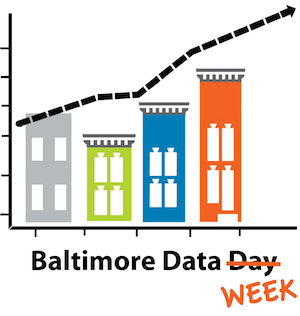 Wednesday, July 21st
11:30AM-12:45PM: Challenges and Successes in Housing
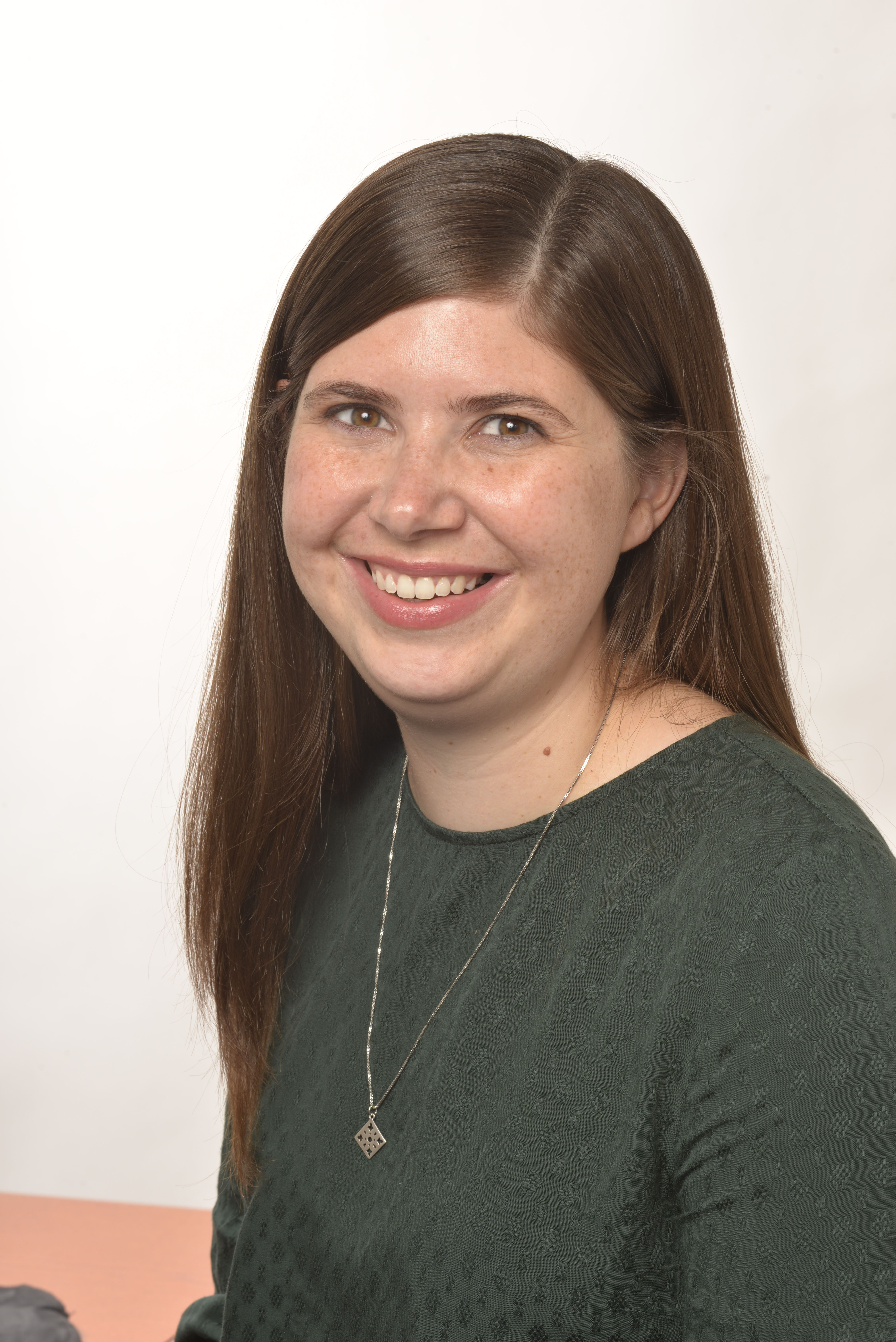 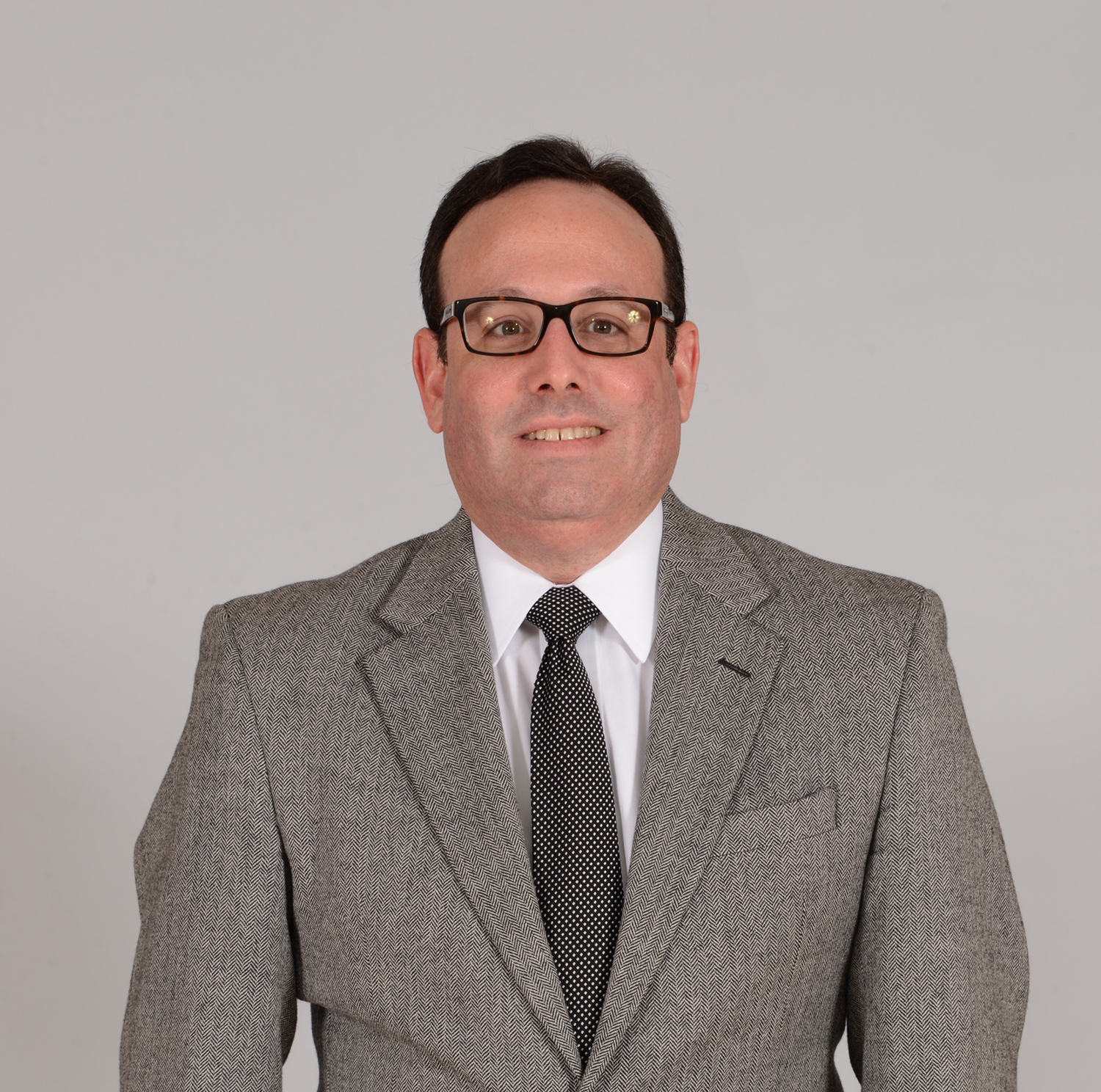 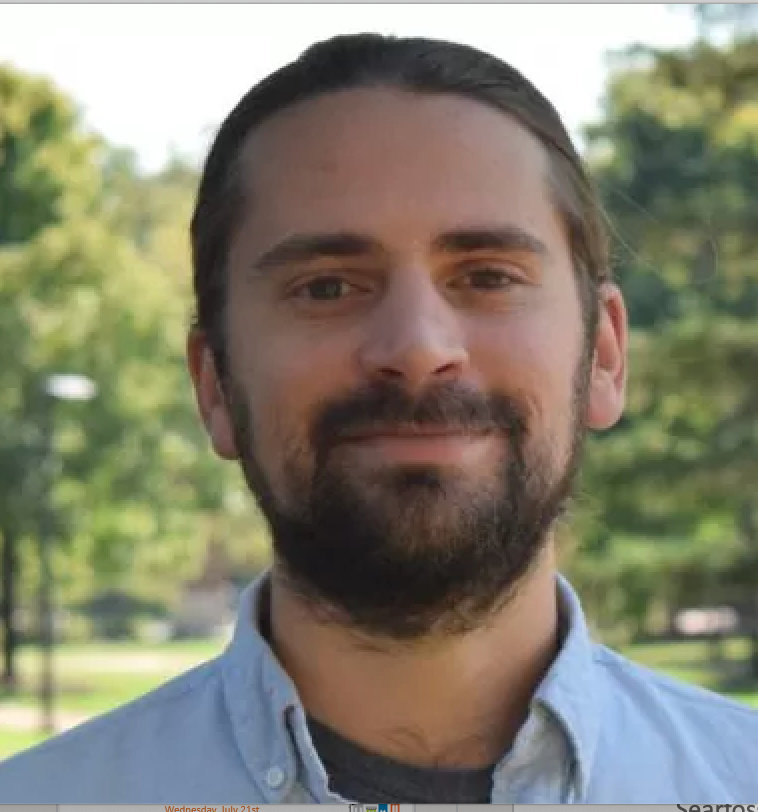 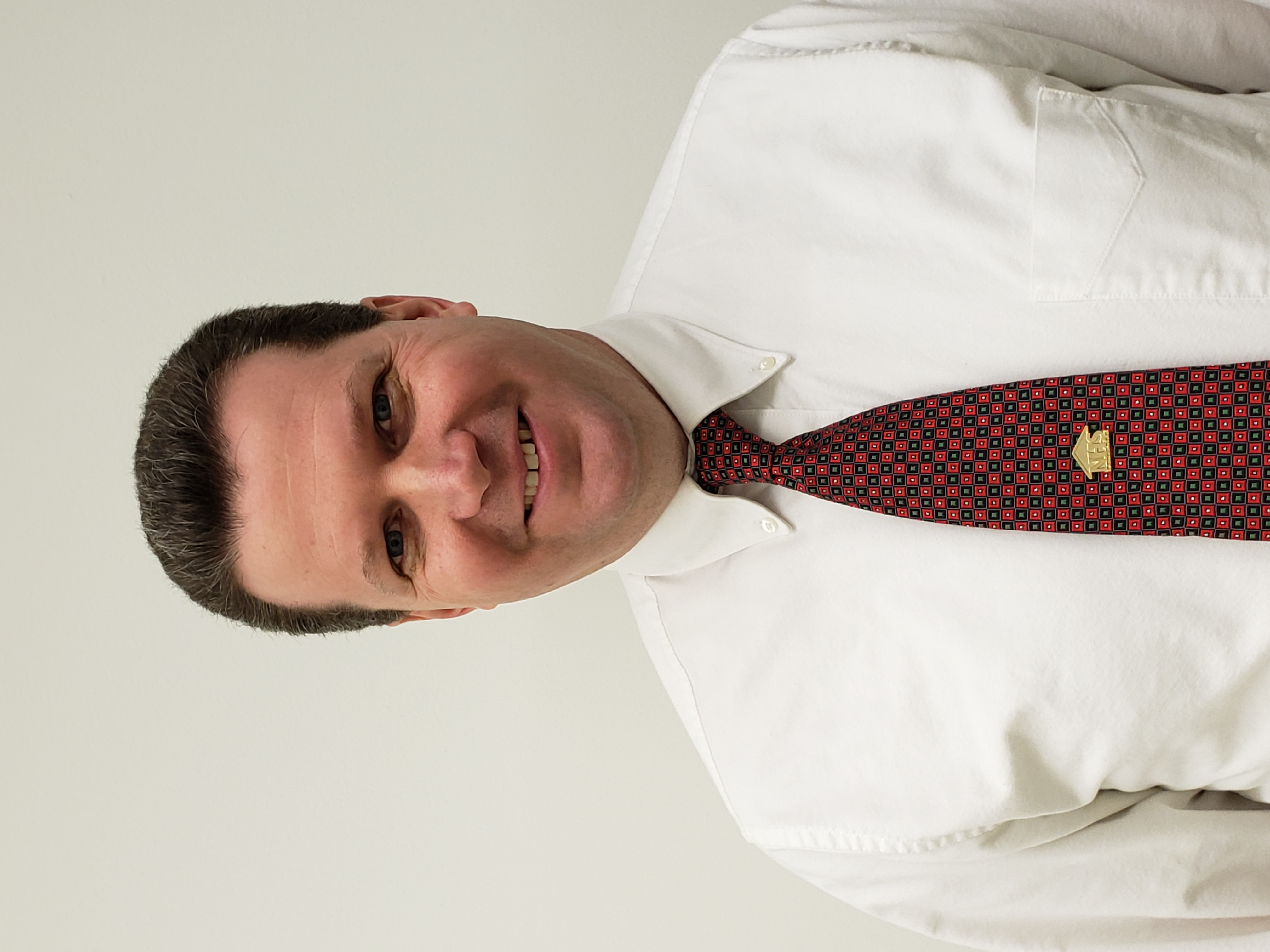 #BaltimoreDataWeek
@bniajfi
bniajfi.org
Nicholas Finio, 
National Center for Smart Growth, University of Maryland
Moderator: Peter Dolkart, Federal Reserve Bank of Richmond, Baltimore Branch
Laura Searfoss, 
Enterprise Advisors at Enterprise Community Foundation
Dan Ellis, 
NHS of Baltimore
Baltimore Data Week is generously sponsored by:
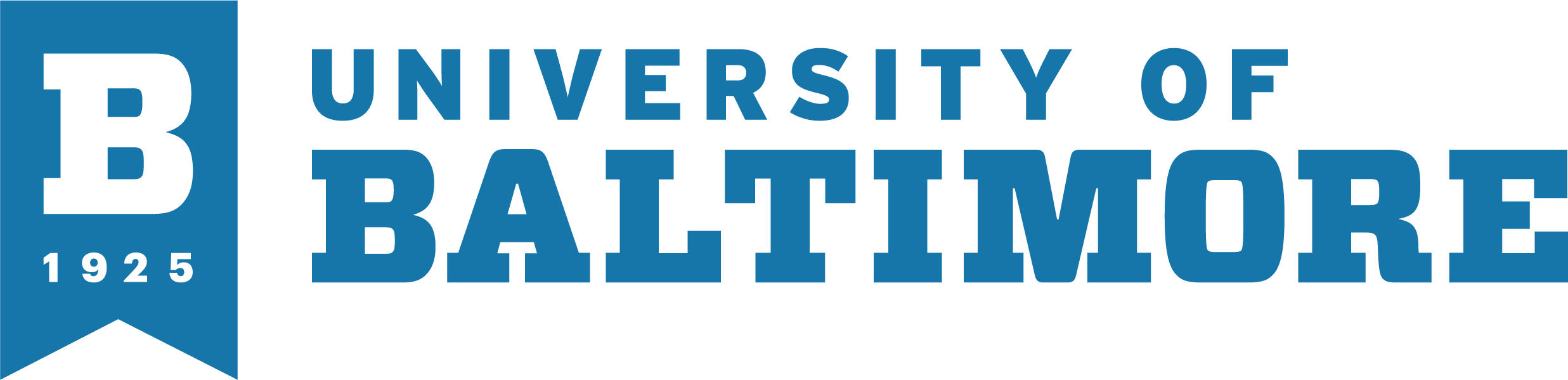 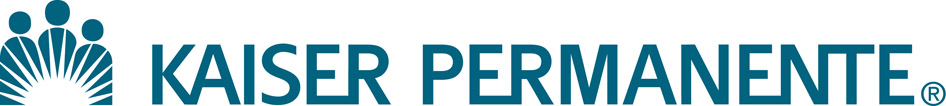 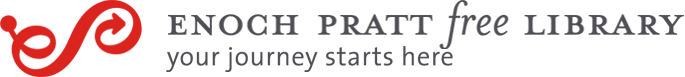 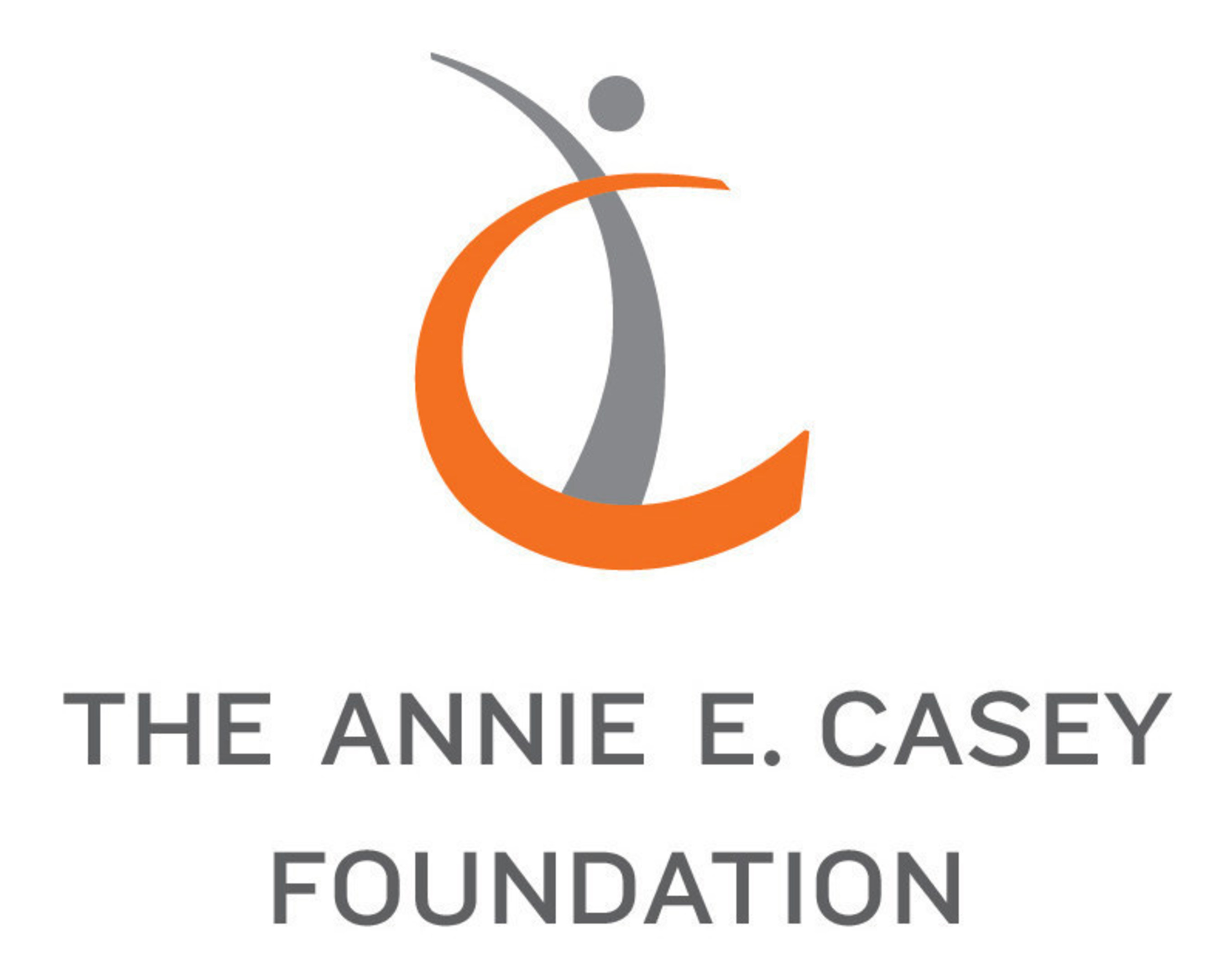 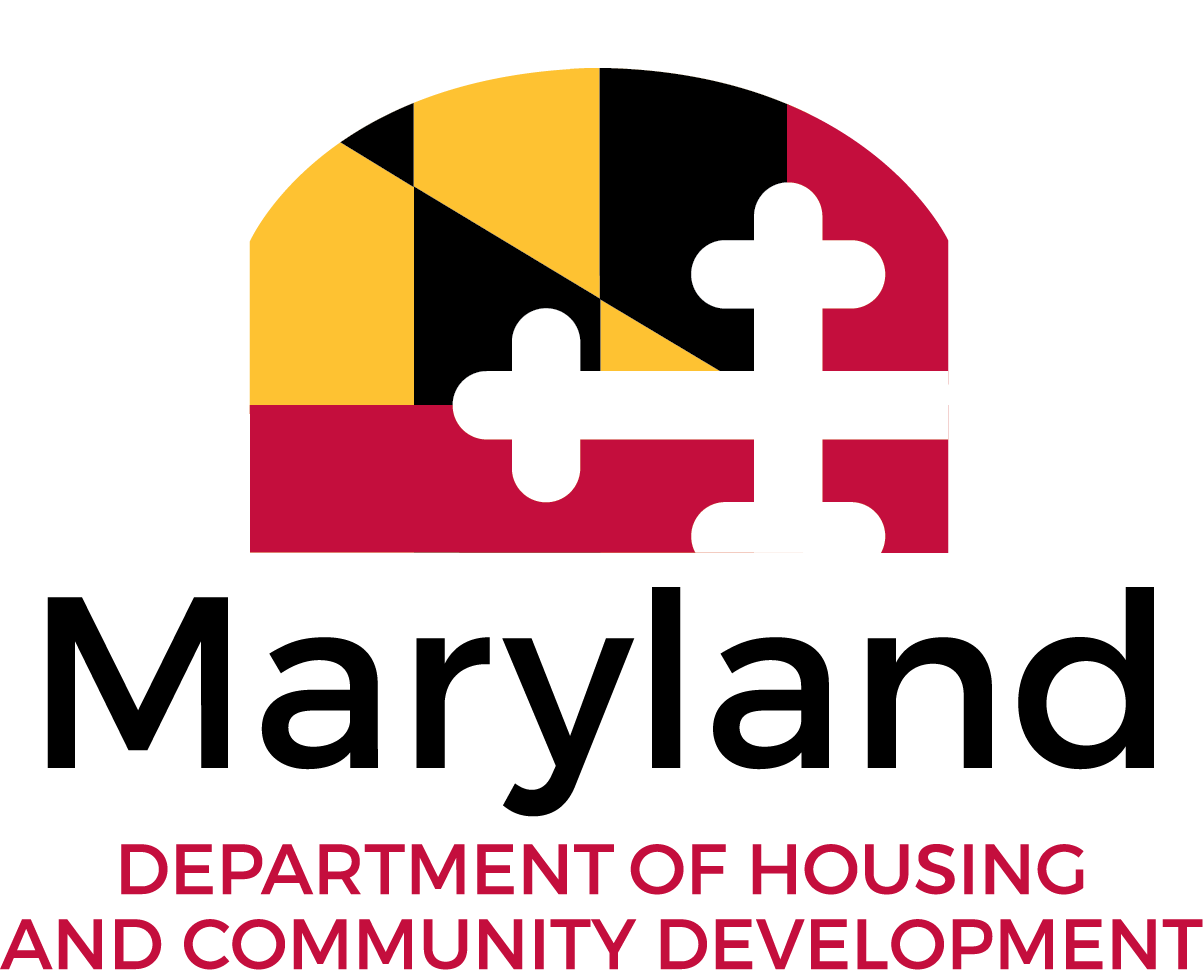 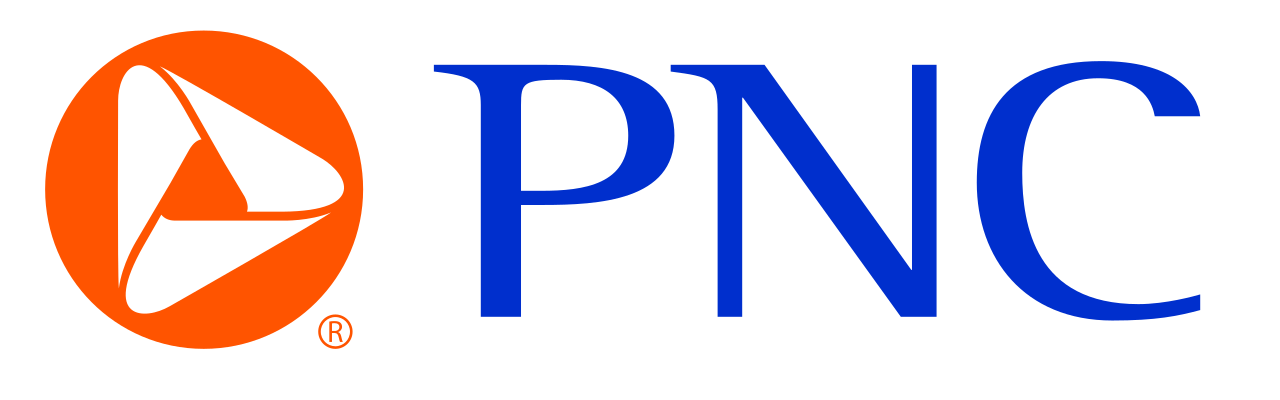 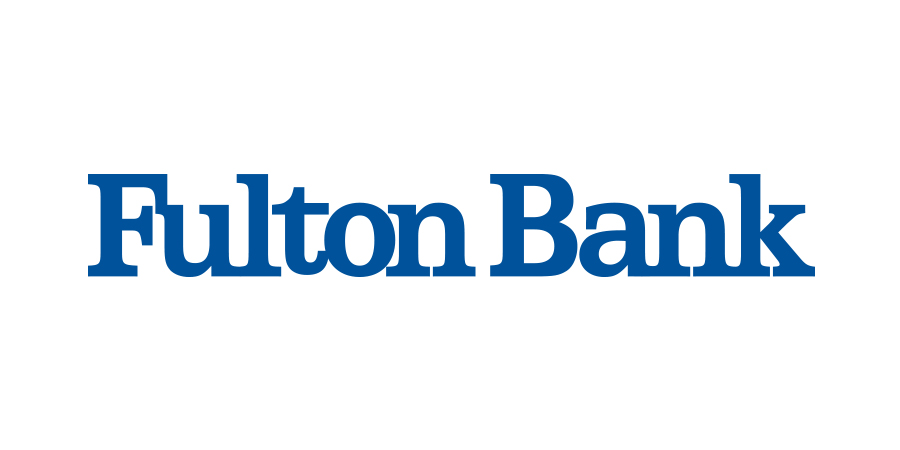 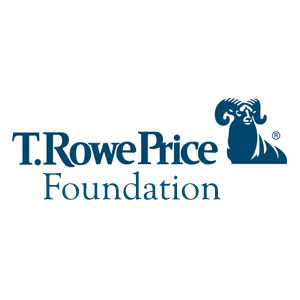 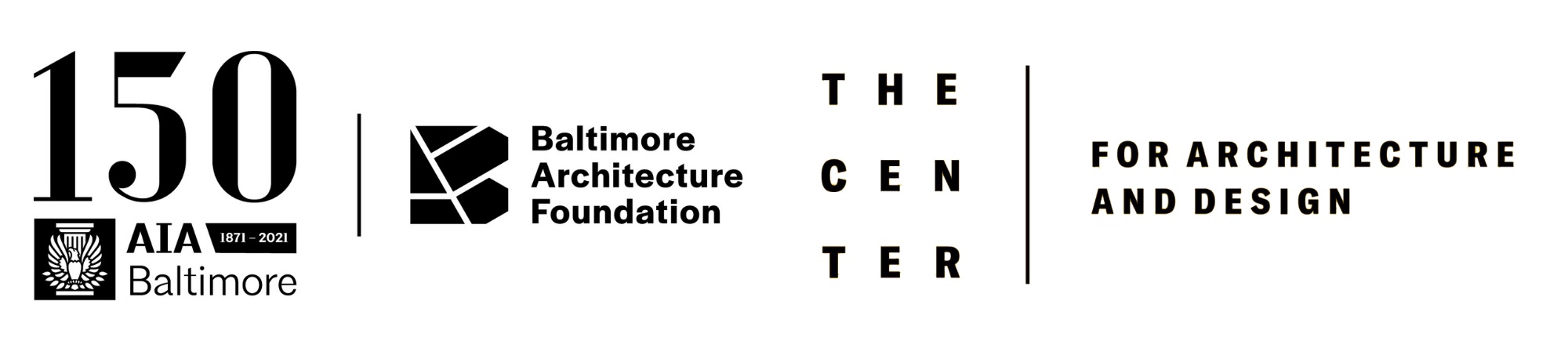 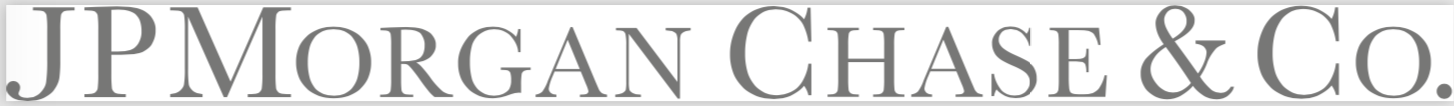 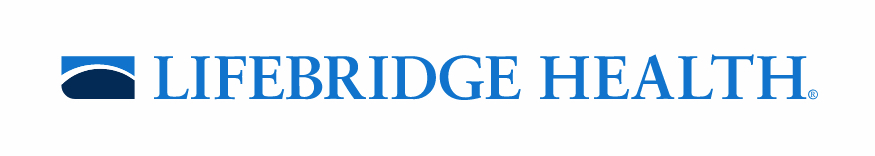